Центральное управление Федеральной службы по экологическому, 
технологическому и атомному надзору
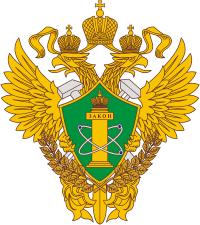 Основные показатели деятельности отдела государственного энергетического надзора по Владимирской и Ивановской областям за I квартал 2025 года и анализ аварийности и травматизма на объектах энергетики


Доклад начальника отдела государственного энергетического надзора по Владимирской и Ивановской областям Центрального управления Ростехнадзора 
Зайцева Александра Альбертовича
24 июня 2025 г.
Центральное управление Федеральной службы по экологическому, 
технологическому и атомному надзору
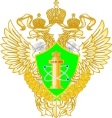 Поднадзорные объекты
2
Центральное управление Федеральной службы по экологическому, 
технологическому и атомному надзору
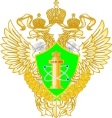 Присвоены категории риска 5957 организациям (юридическим лицам, индивидуальным предпринимателям)
3
Центральное управление Федеральной службы по экологическому, 
технологическому и атомному надзору
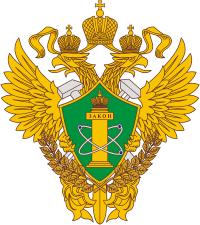 4
Центральное управление Федеральной службы по экологическому, 
технологическому и атомному надзору
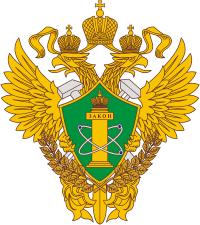 Несчастные случаи на территории Владимирской области
Несчастные случаи на территории Ивановской области
5
Центральное управление Федеральной службы по экологическому, технологическому и атомному надзору
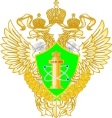 Профилактическая работа Владимирская область
6
Центральное управление Федеральной службы по экологическому, технологическому и атомному надзору
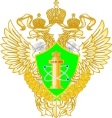 Профилактическая работа Ивановская область
7
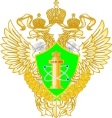 Центральное управление Федеральной службы по экологическому, технологическому и атомному надзору
Проверка знаний в области энергетического надзора
2024
2023
8
Центральное Управление Федеральной службы по экологическому, технологическому и атомному надзору
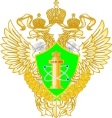 9
Центральное Управление Федеральной службы по экологическому, технологическому и атомному надзору
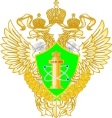 10
Центральное Управление Федеральной службы по экологическому, технологическому и атомному надзору
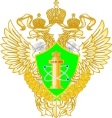 11
Центральное Управление Федеральной службы по экологическому, технологическому и атомному надзору
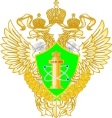 Привлечение к административной ответственности 
Владимирская область
12
Центральное Управление Федеральной службы по экологическому, технологическому и атомному надзору
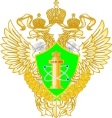 13
Центральное Управление Федеральной службы по экологическому, технологическому и атомному надзору
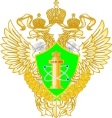 Привлечение к административной ответственности 
Ивановская область
14
Центральное Управление Федеральной службы по экологическому, технологическому и атомному надзору
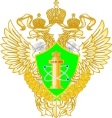 15
Центральное управление Федеральной службы по экологическому, 
технологическому и атомному надзору
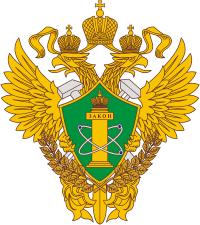 Основные причины неготовности муниципальных образований:
эксплуатация оборудования сверх ресурса без выполнения мероприятий по продлению срока эксплуатации;
непроведение испытаний оборудования котельных и тепловых сетей;
отсутствие документов, подтверждающих готовность систем приема и разгрузки топлива, топливоприготовления и топливоподачи, а также наличие аварийного запаса топлива;
наличие невыполненных пунктов предписания Центрального управления Ростехнадзора, влияющих на надежность работы в отопительный период;
эксплуатация опасных производственных  объектов без лицензии
16
Центральное управление Федеральной службы по экологическому, 
технологическому и атомному надзору
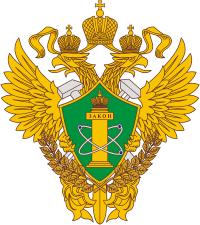 17
Центральное управление Федеральной службы по экологическому, 
технологическому и атомному надзору
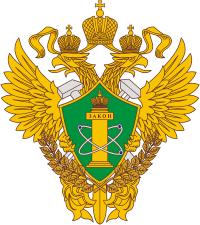 18
Центральное Управление Федеральной службы по экологическому, технологическому и атомному надзору
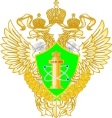 Поступило заявлений
19
Центральное управление Федеральной службы по экологическому, технологическому и атомному надзору
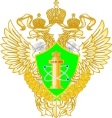 Подано заявлений                 Отказано               Согласовано
20
Центральное управление Федеральной службы по экологическому, технологическому и атомному надзору
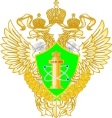 Подано заявлений                 Отказано               Согласовано
21
Центральное управление Федеральной службы по экологическому, 
технологическому и атомному надзору
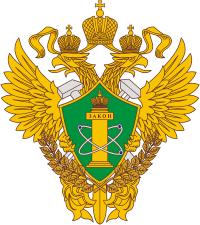 Благодарю за внимание!
22